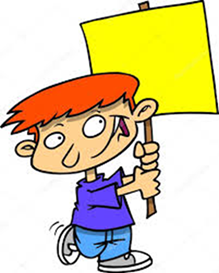 Nekaj že znamo …
ZAČETEK
 POVEDI
LASTNA IMENA BITIJ
KAJ PIŠEMO 
Z  VELIKO ZAČETNICO?
ZEMLJEPISNA LASTNA IMENA
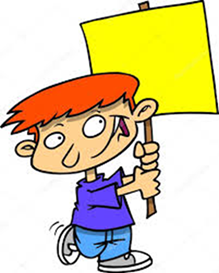 Lahko gremo naprej …
STVARNA LASTNA IMENA
imena knjig, revij, časopisov, rubrik ...
STVARNA LASTNA IMENA
imena filmov, NADALJEVANK, NANIZANK …
IMENA radijskih in televizijskih oddaj ...
imena šol, muzejev, trgovin, podjetij ...
imena prireditev ...
IMENA UMETNIŠKIH DEL ...
Pestrna, Matilda, Gea, Delo, Šport …
Titanic, Kekec, Robovlaki …
Infodrom, Odmevi, Vreme … 
Hofer, Lidl …
Boberfest …
Stvarna lastna imena pišemo z veliko začetnico.

Kaj pa kadar je stvarno lastno ime 
sestavljeno iz več besed? 

Npr: 
GREMO MI PO SVOJE, PET PRIJATELJEV, MAČEK MURI,
GORIŠKA KNJIŽNICA FRANCETA BEVKA …
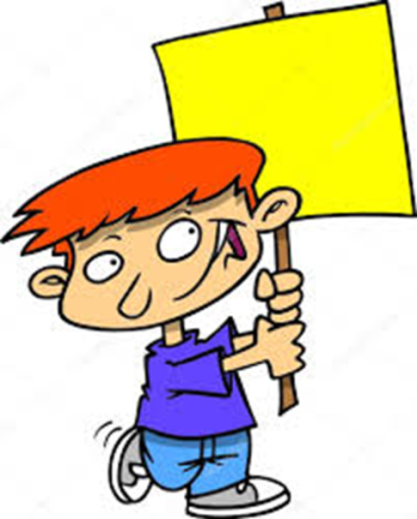 Zapomni
        si:
Prvo besedo pišemo z veliko začetnico,  ne prve besede pa navadno pišemo z malo začetnico. Z veliko začetnico jih pišemo samo v primeru, ko so že same lastno ime.
Lukec in njegov škorec, Maček Muri, Primorske novice …  Gremo mi po svoje, Lepo je biti sosed …
Znan obraz ima svoj glas …
Osnovna šola Frana Erjavca Nova Gorica …
Praznik kostanja …
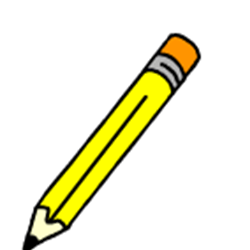 Zapiši v zvezek:
STVARNA LASTNA IMENA
Stvarna lastna imena so: 

-   imena knjig, revij, časopisov, rubrik v časopisu ...
imena filmov, radijskih in televizijskih oddaj ...
imena šol, muzejev, trgovin, podjetij ...
imena prireditev ...
imena umetniških del …

Vsako stvarno lastno ime se začne z veliko začetnico (enobesedno in večbesedno).
Ne prve besede pa po navadi pišemo z malo začetnico. Z veliko začetnico pišemo samo tiste, ki so že same lastno ime.
Primeri:
Lukec in njegov škorec, Maček Muri, Primorske novice …  Titanic, Gremo mi po svoje, Lepo je biti sosed …
Infodrom, Vreme, Znan obraz ima svoj glas …
Osnovna šola Frana Erjavca Nova Gorica, Hofer, Lidl …
Praznik kostanja, Kravji bal …